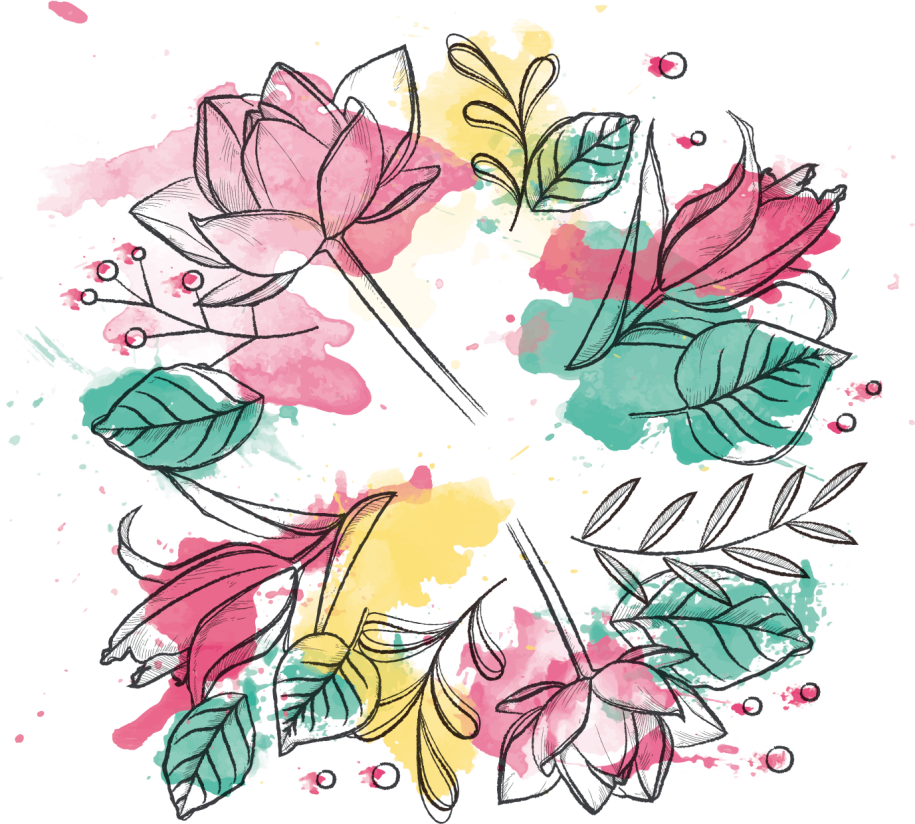 中小学音乐创造教学法
华南师范大学音乐学院：王朝霞
2011年版课标对“创造”领域的界定
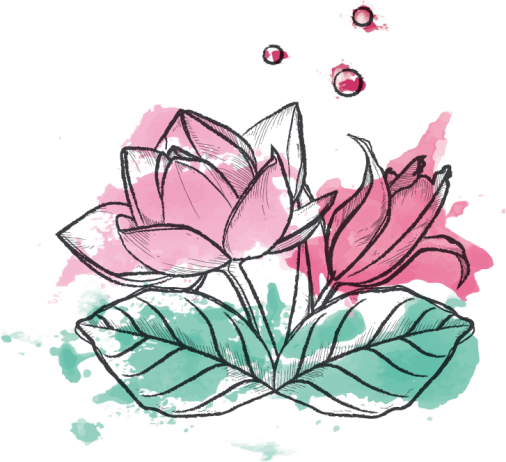 创造是发挥学生想象力和思维潜能的音乐学习领域，是学生进行音乐创作实践和发掘创造性思维能力的过程和手段，对于培养创新人才具有十分重要的意义。
一是以开发学生潜能为目的的即兴音乐编创活动
二是运用音乐材料进行音乐创作尝试与练习
音乐创造教学包括两类学习内容
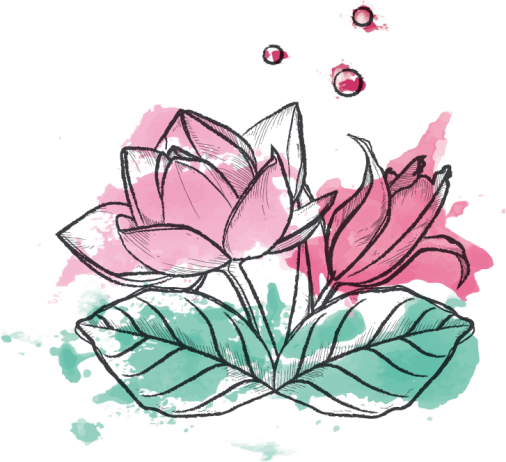 一、探索音响与音乐
二、即兴创造
三、创造实践
创造领域的具体教学内容
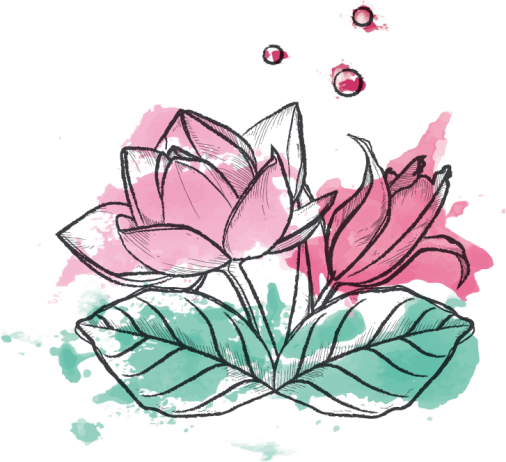 “探索音响与音乐”的具体要求
“即兴编创”的具体要求
“创作实践”的具体要求
创造教学的误区
目标不明，要求过高
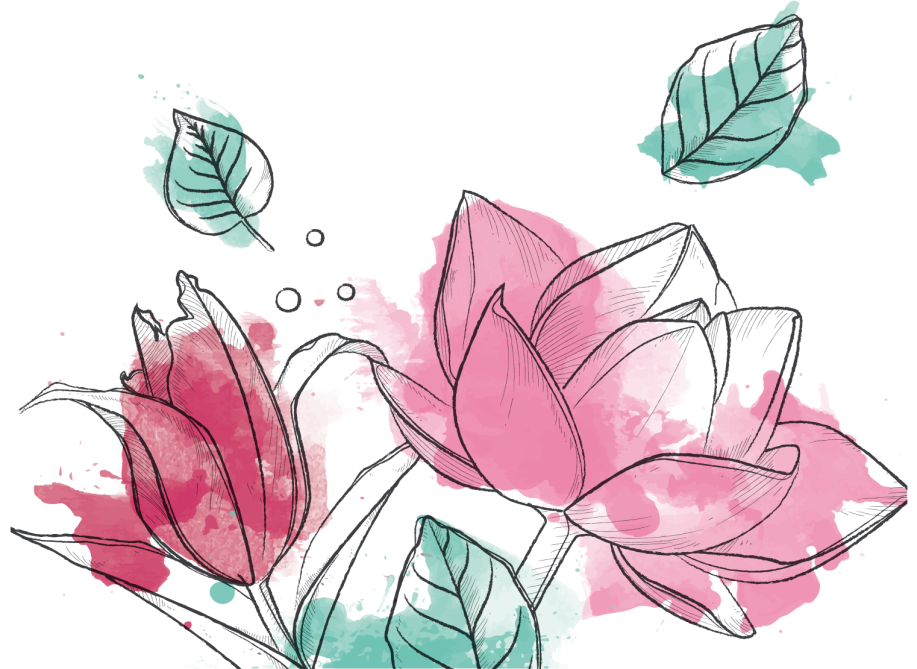 重视个别，忽略个体
缺乏指导，随意创造
注重理性，忽视感性
创造教学的误区
注重结果，忽略过程
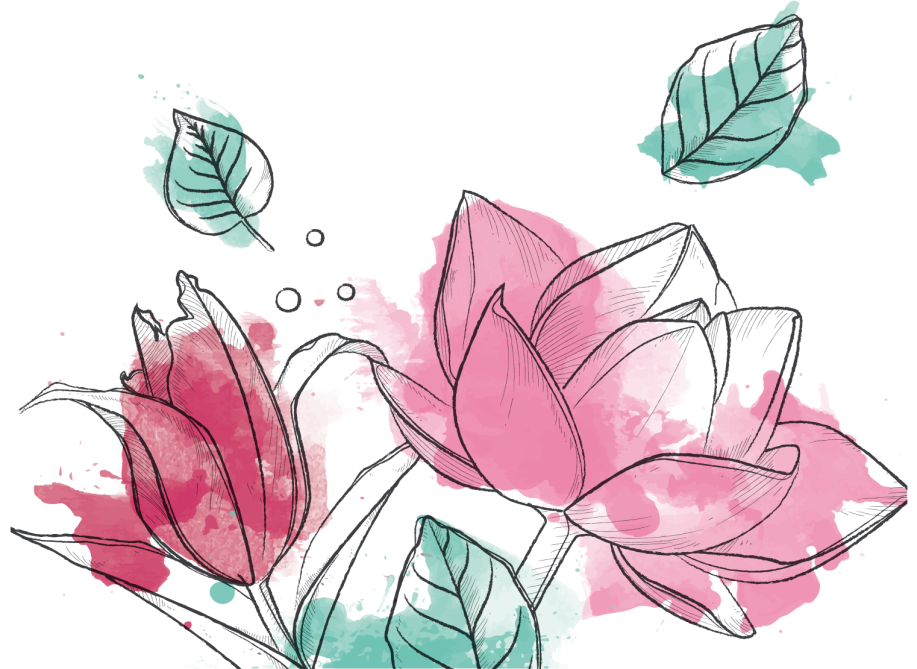 设置标准，束缚思维
内容单一，形式单调
注重理性，忽视感性
花城版初中七上有关创编的内容
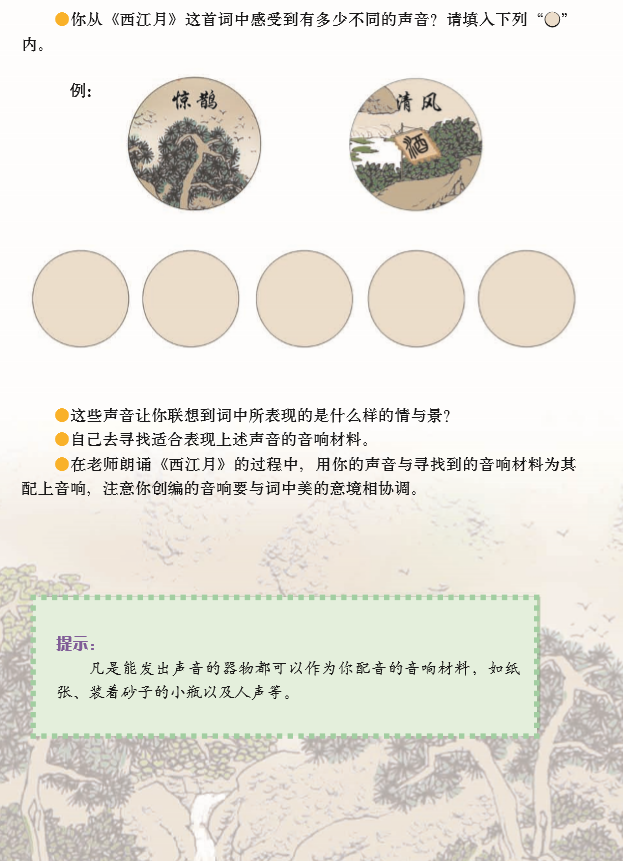 创编课例介绍
“探索音响与音乐” 之——“装修工地”

本科生创编的《春晓》
《天净沙》
小组创编要求
用声音创作：简单的节奏型、模拟生活中的声音等。
乐器创作
用诗歌童谣来创作
用艺术作品来创作

选择创编内容（以日常教学的可操作性为原则。）
创编作品包括以下元素：
视觉：图片、幻灯、视频等。
听觉：视频、音频、教师弹唱等。
律动：走、跑、跳、蹦、拍、扔等。
小组编号——
小组昵称——
小组成员及任务：1.        2.       3.      4.     5.
选择曲目（活动）：
名称：
适合年级：
参考资料/教材
创编设想（成果）简要说明2014级《清明上河图》音乐创编 组长陈思尧。.docx

创编简介 李辉.docx
周曦彤组.docx